Project tas
Amber wetemans MTD1b4
inhoud
Onderzoek
Eisen
Schetsen
Concepten
Spuugmodel
CAD tekening
Ontwerp proces
eindontwerp
onderzoek
Internet
Winkels
persona
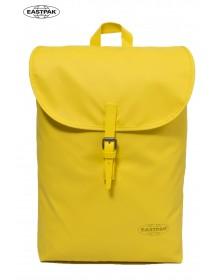 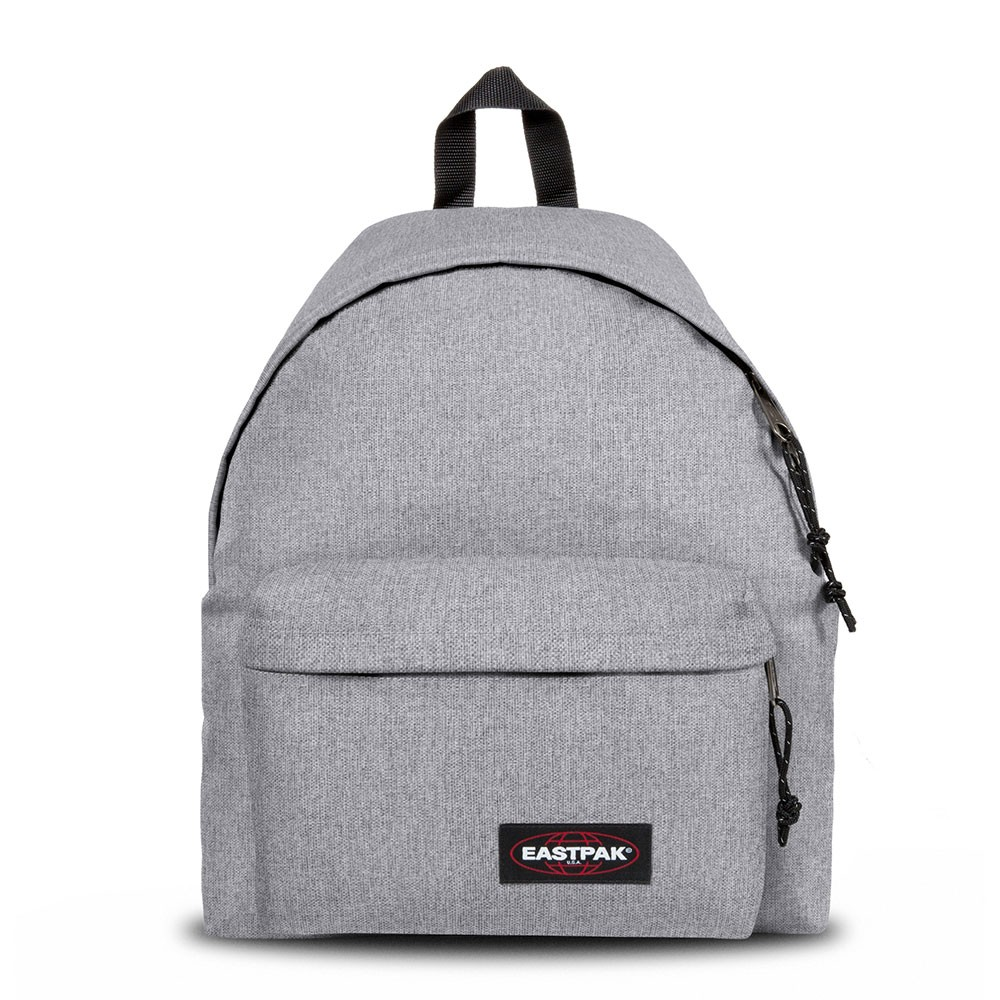 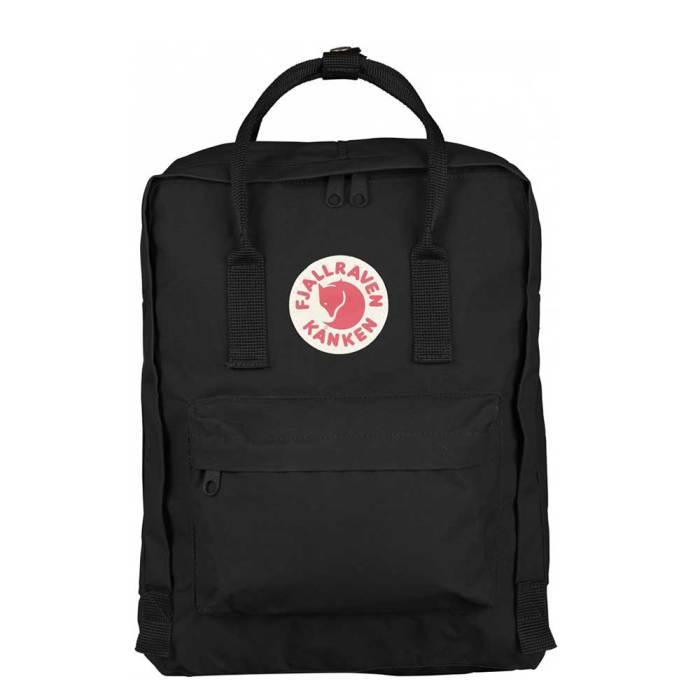 eisen
De tas moet groot genoeg zijn voor minstens 1 laptop en 2 boeken.
De tas moet makkelijk te sluiten zijn en goed dicht zitten.
Er moet een goede indeling in de tas zitten zodat de binnenkant geordend is. 
De tas moet tussen de €30 en €50
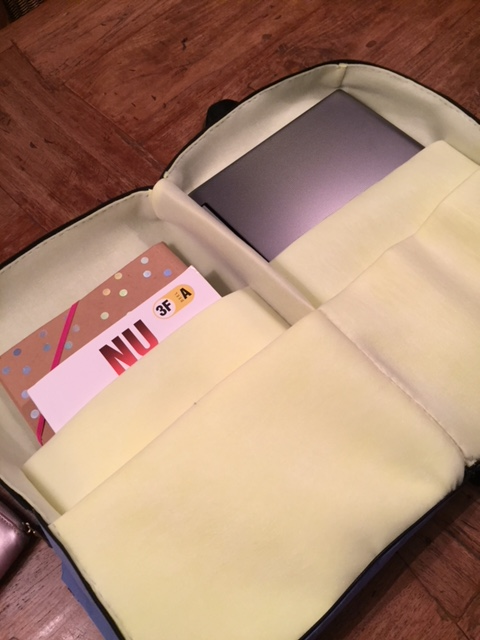 schetsen
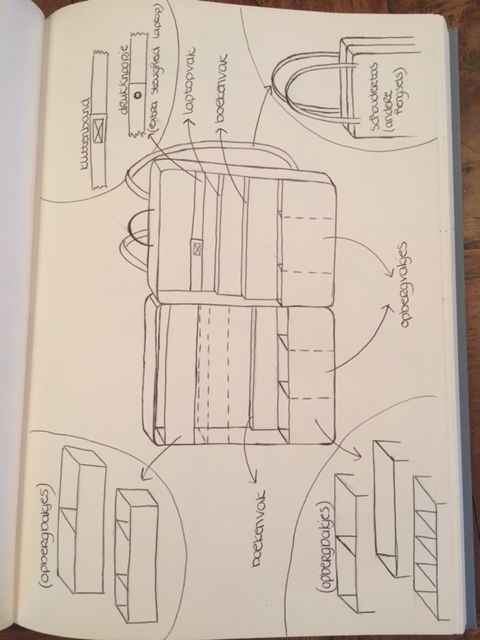 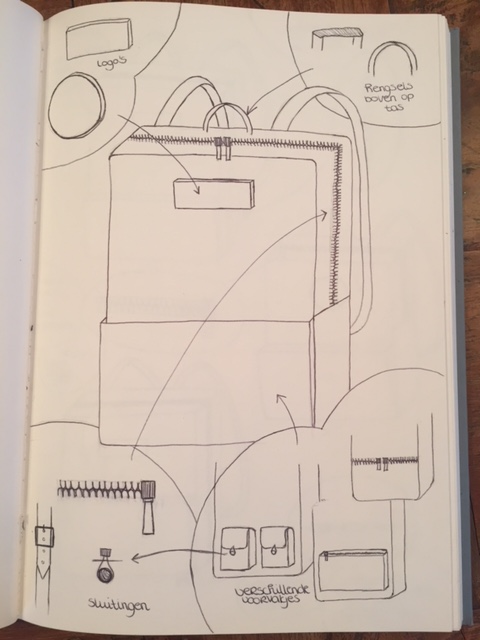 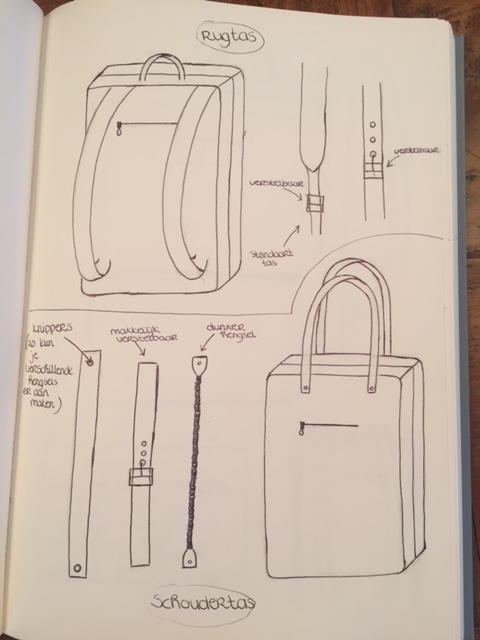 Concepten
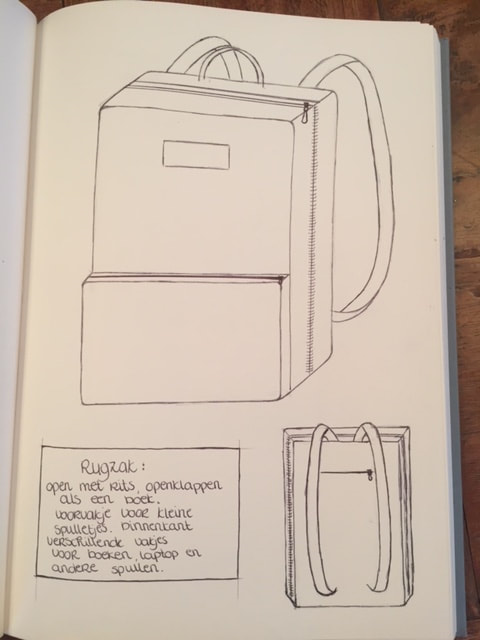 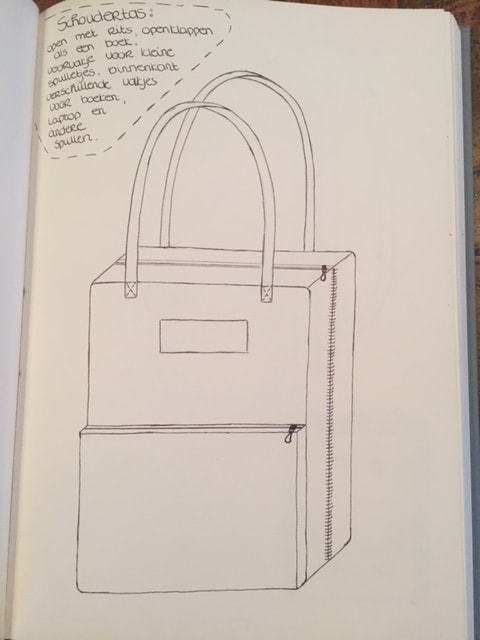 spuugmodel
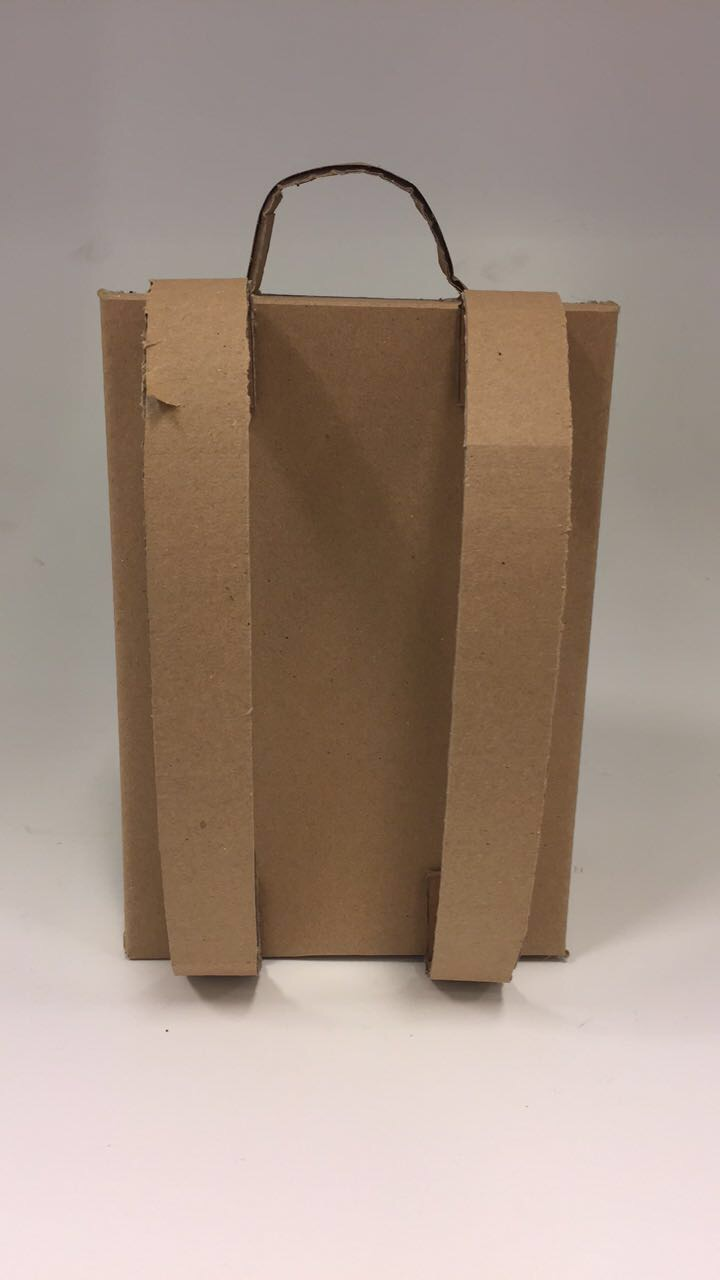 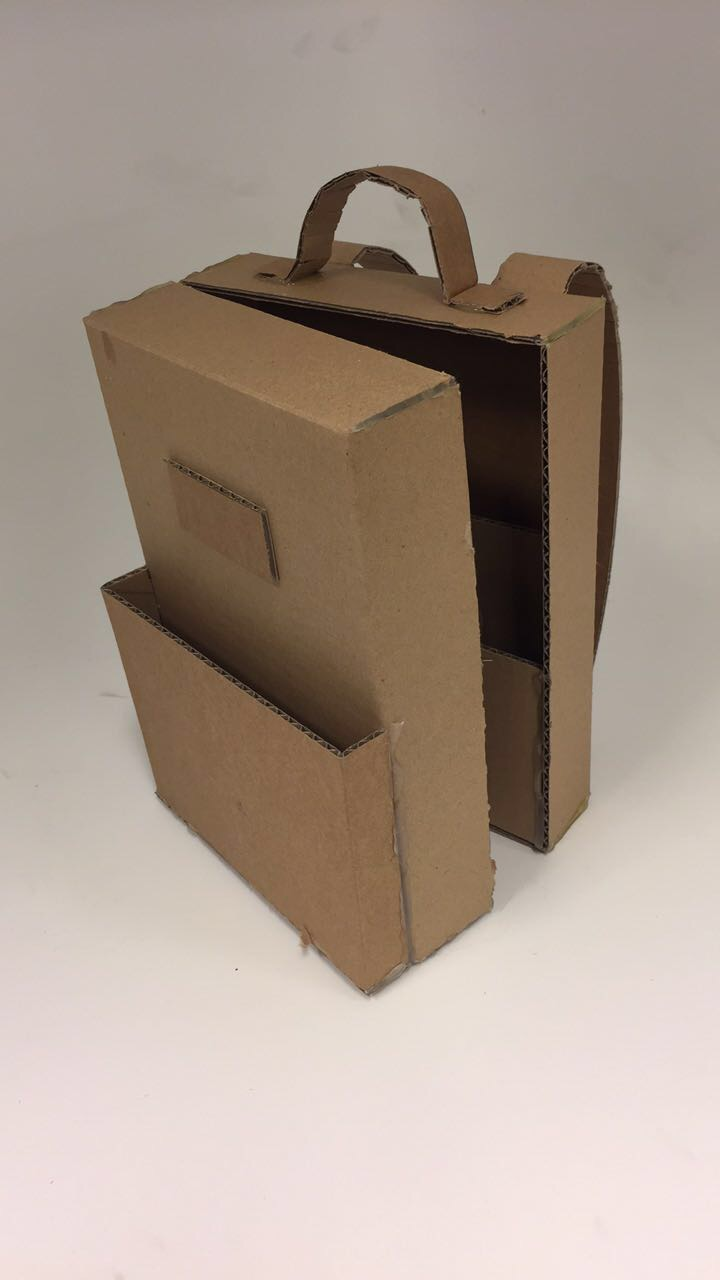 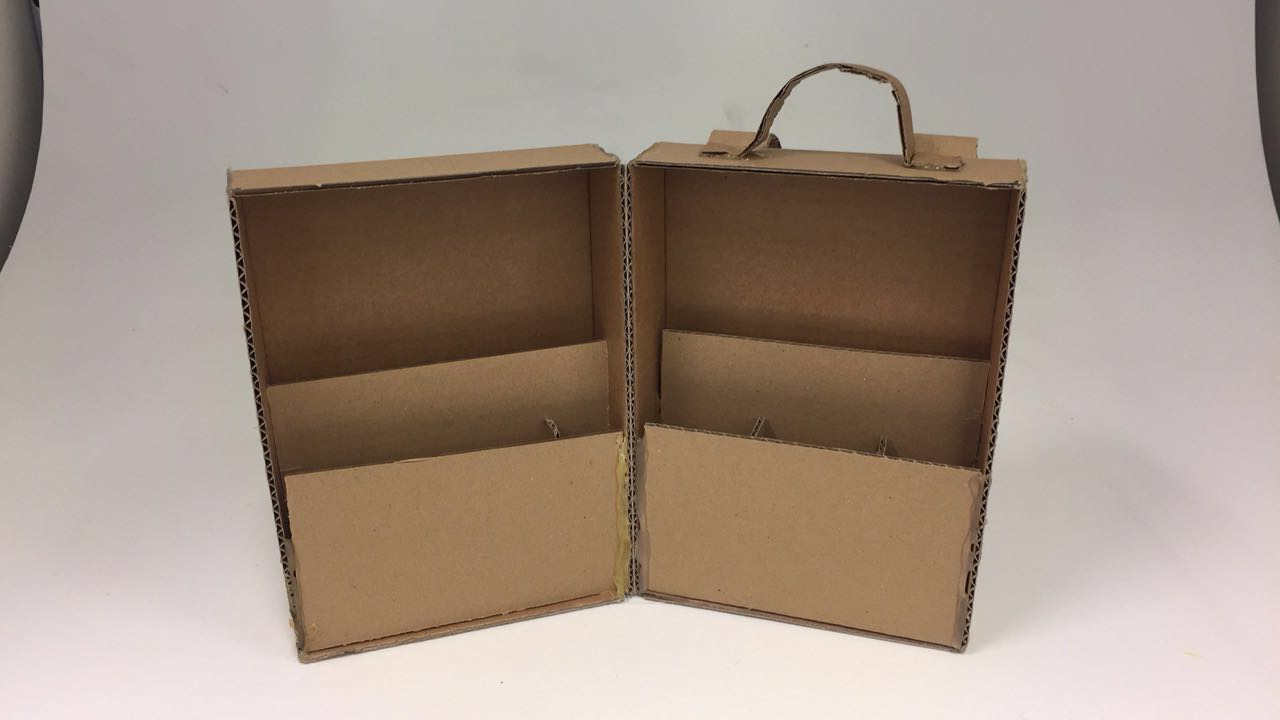 CAD tekening
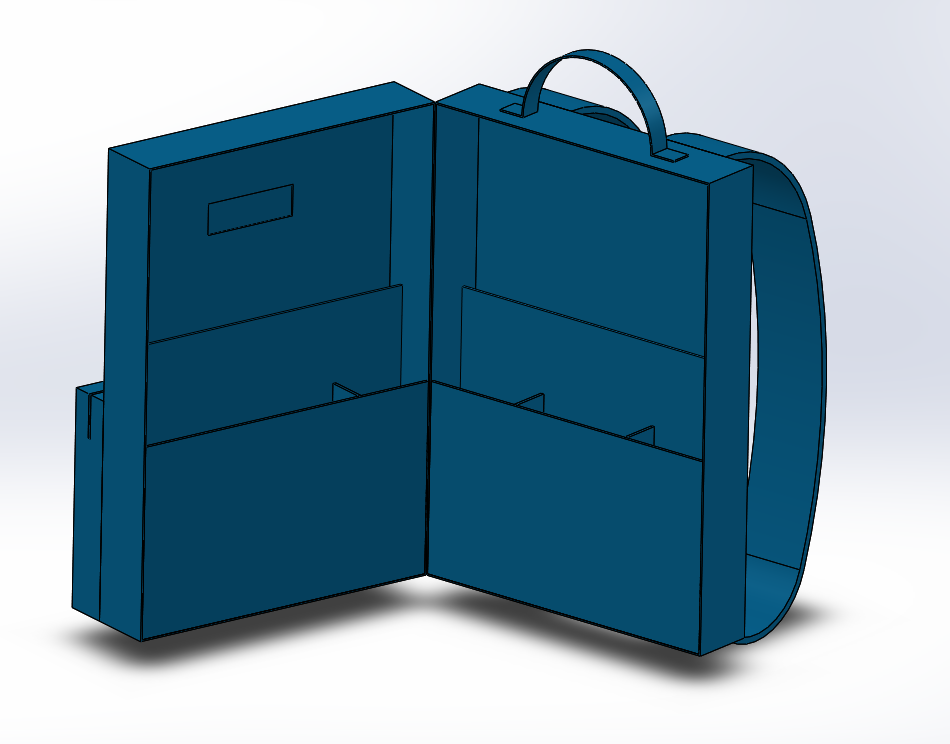 voortgang
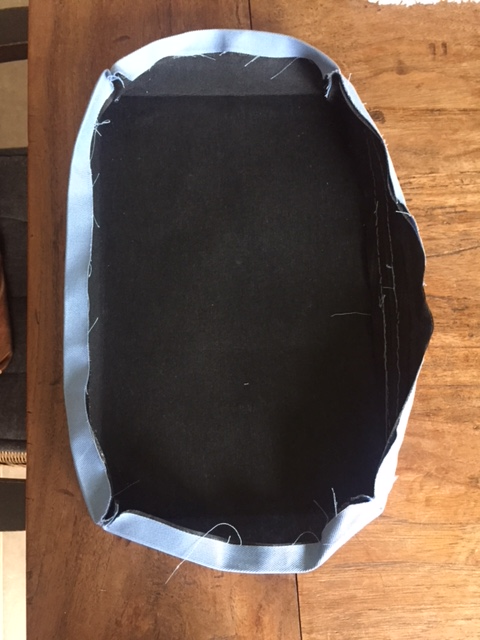 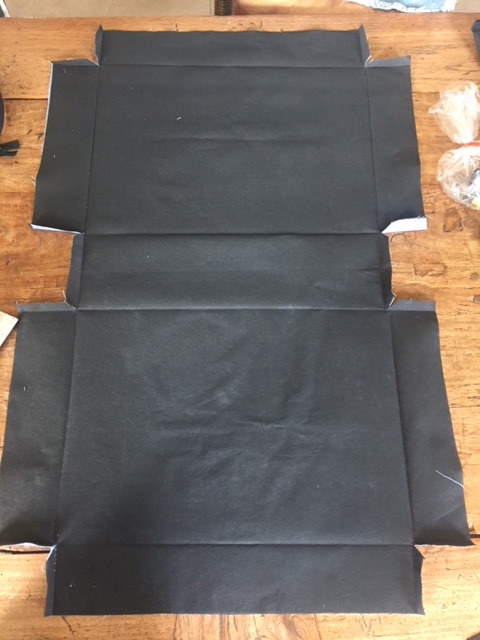 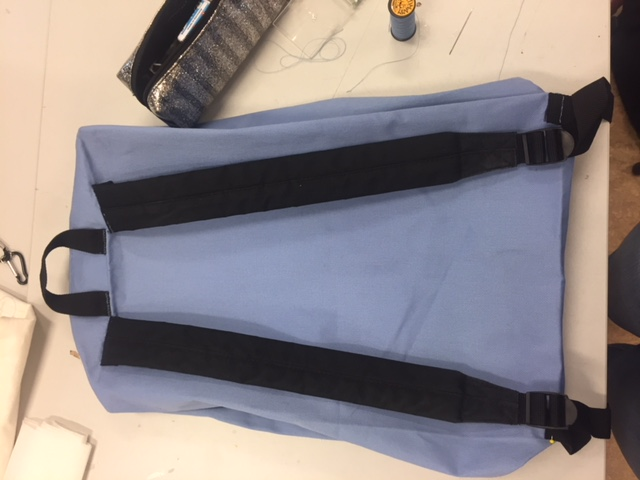 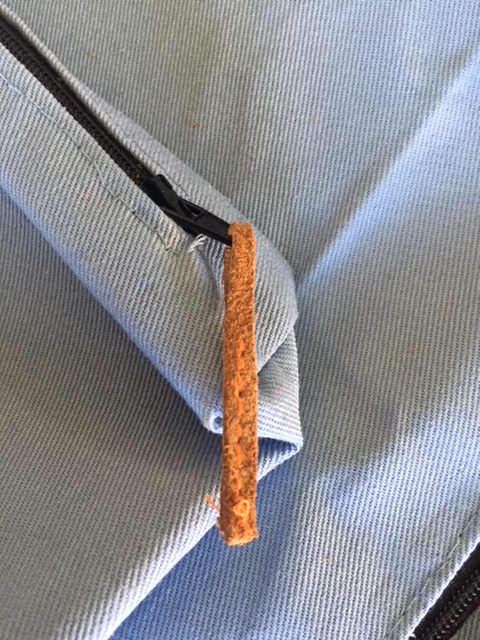 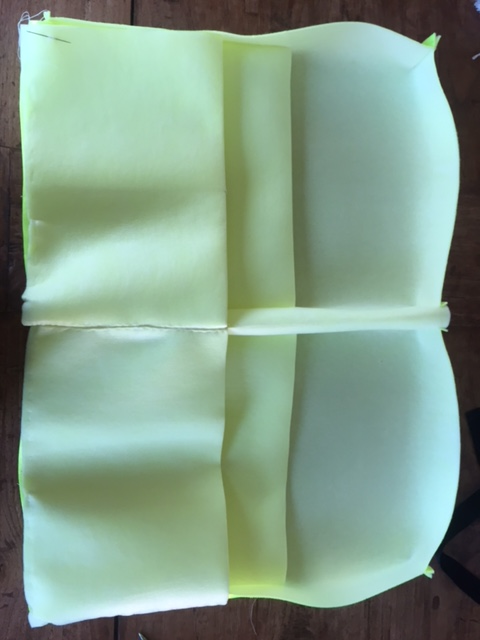 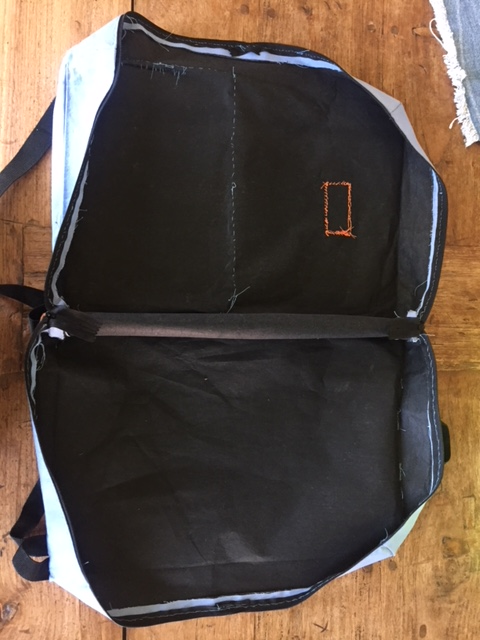 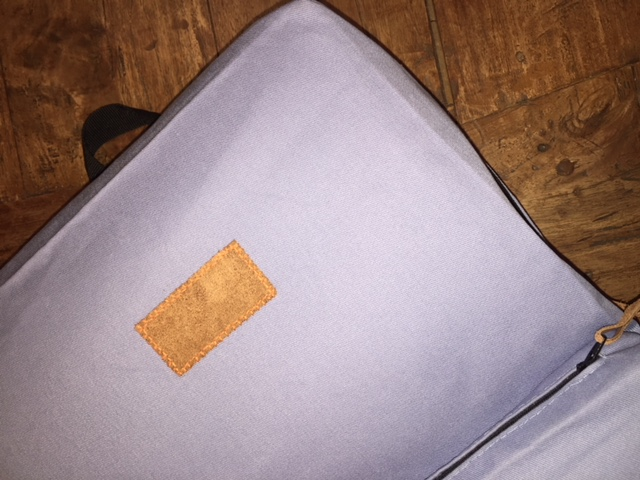 Eind ontwerp
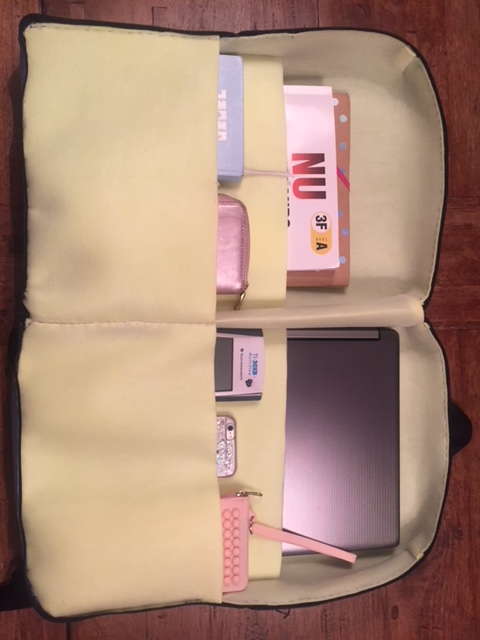 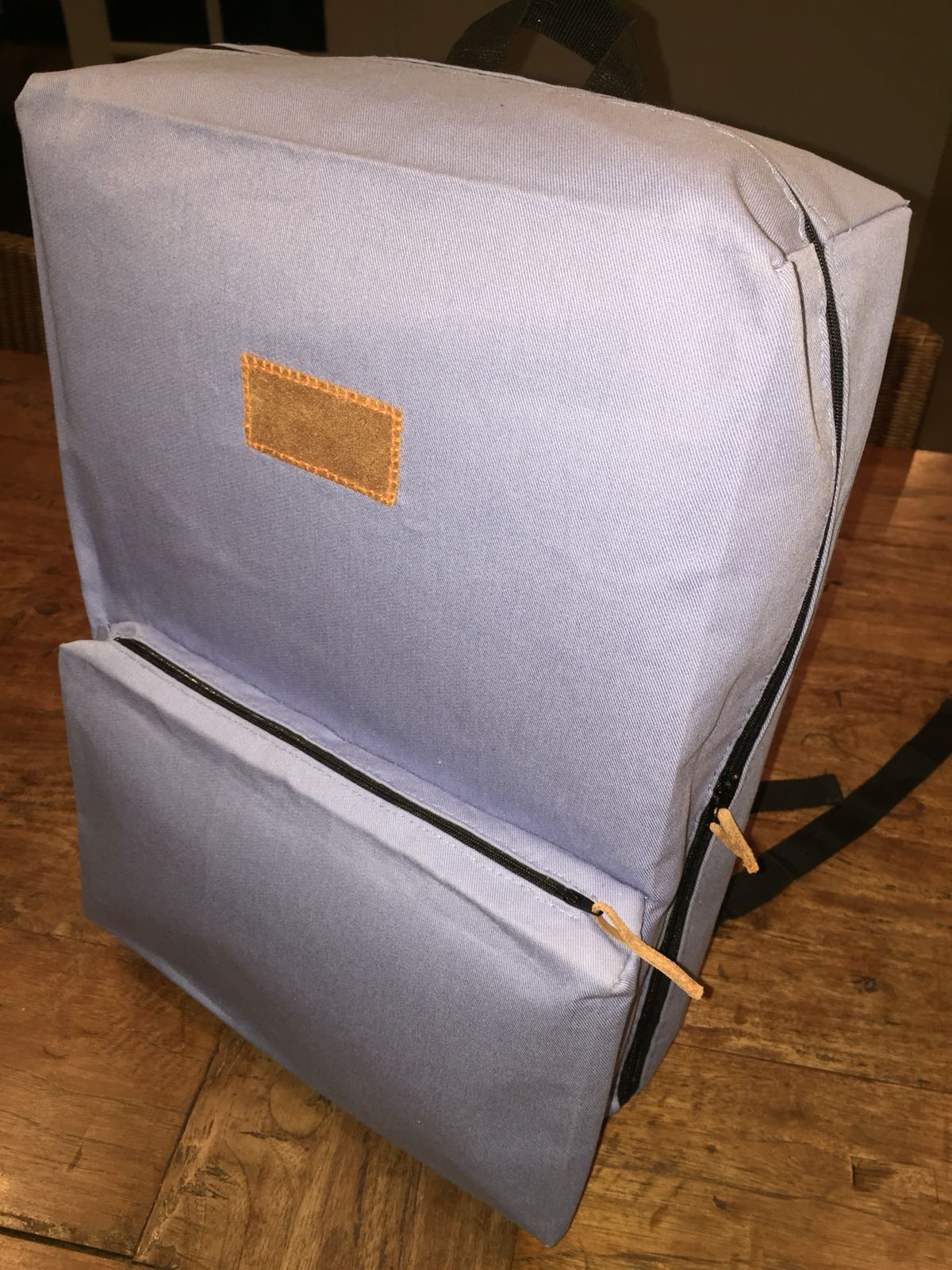 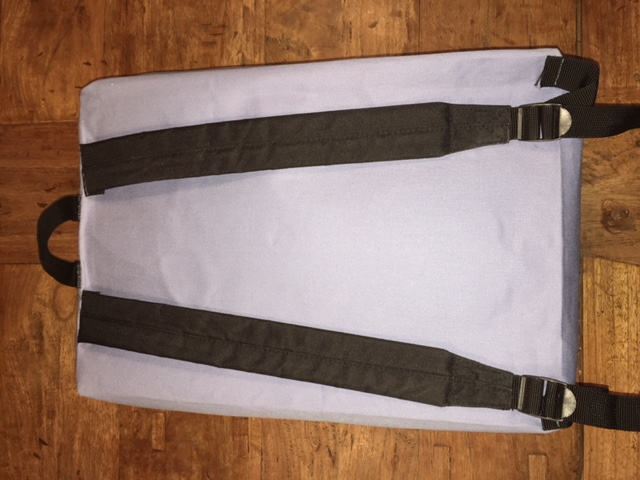